Approche d’un patient en consultation de néphrologie
A, Chinar (  interniste )
Université de Batna 2, faculté de médecine, département de médecine
Chu  Batna, Service de Néphrologie, Dialyse, Et Transplantation Rénale
Cours de 5eme année de médecine
Mail: chinarathmane@yahoo,fr 
Fax:  213 33308317  -     Tel   0772121991  - 14,12, 2020
Journée mondiale de rien du tout
AGENDA
1-Introduction
2-Particularités de la question
3-Prérequis
4-Objectifs pédagogiques
5-Approche du patient
5-1 Moyens
5-2 Anamnèse
5-3 Examen physique
5-4 Explorations complémentaires
5-5 Rédaction de l’observation médicale
6-Conclusion
7-Références bibliographiques
Modèle de description : Patient adulte conscient
Introduction
Les signes des maladies néphrologiques:

	-Signes généraux (30%des maladies):
		-œdèmes
		-fièvre
		-altération de l’état général
 
	-Signes spécifiques de la sphère urinaire (20% des maladies):
		-troubles liés à la continence
 
	-50% restantes: découverte par hasard avec des examens tels que radio, 
analyse d’urines
Particularités de la question
La maladie rénale pauci symptomatique

Une maladie rénale  latente

La surprise des signes extra-rénaux : Peau, douleurs osseuses, digestifs

*Chimie urinaire = Examen clinique

* Un bilan rénal à porté de tous les professionnels de la  santé, cependant in est  peu demandé !! Parfois en retard,  mal interprété !!
Objectifs pédagogiques
Interroger  un patient
Examen physique
Bandelette urinaire
La prise de TA
Interprétation du sédiment urinaire
Epuration extrarénale
Notions élémentaires sur la TR
                                    SAVOIR DEPISTER UNE MALADIE RENALE
Approche du patient
5-1 Moyens
5-2 Anamnèse
5-3 Examen physique
5-4 Explorations complémentaires
5-5 Rédaction de l’observation médicale
Moyens
Ambition
tenue
Stéthoscope
Ruban mettre
Tensiomètre
Boite chimie des urines
L’étude repose sur :
• Interrogatoire
• Examen clinique
• Examens des urines
• Examens complémentaires
Signes fonctionnels
- L’interrogatoire :
• Douleurs
• Troubles de la mictions
• Anomalies quantitatives de la diurèse
• Douleur paroxystique unilatérale siégeant dans l’angle costo-lombaire, irradiant vers les organes génitaux


• Elle correspond à une contraction des fibres musculaires
(à tendance expulsive) des voies excrétrices suite à leur obstruction
1- Circonstances déclenchantes:
• Microtraumatisme
• Cure thermale
• Ecart alimentaire
• Voyage
-2- Les prodromes :
• Douleurs lombaire vagues
• Brulures mictionnelles
• Hématurie
3- Début :
-Brutal , associe la douleur et les troubles de la miction
• Douleur :
• Siege: lombo-iliaque unilatéral, irradiation inguino-génitale
• Type : déchirement, brulure ou piqure
• Intensité : extrême, atroce, permanente avec paroxysme.
agité, anxieux, position antalgique « colique frénétique »
• Troubles de la miction: oligurie, hématurie
-4- examen clinique : nle, pas de contracture abdominale
-5- évolution de la crise : favorable, en qlq heures, en moy 8 h
La fin de la crise : - polyurie ( débâcle urinaire )
- élimination d’un calcul
-6- examens complémentaires:
• Moment de la crise :
- la Rx app urinaire sans préparation : opacité d’un calcul
- UIV : rein muet ( dleur)
• Apres la crise : UIV : calculs
-7- Causes:

• Lithiase urinaire +++

• Caillot sanguin
• Coudure urétérale

• Ptose rénale
• Douleurs du bas appareil
• Douleurs pelviennes
• Les cystalgies/cystite :
La douleur d’origine vésicale est déclenchée ou renforcée par la
miction et/ou s’accompagne de troubles mictionnels
• Les douleurs prostatiques, testiculaires
• Les brûlures mictionnelles
Les troubles de la mictions
• Paramètres normaux de la miction

• Miction indolore, facile, rapide et impression de confort

• Fréquence : 6 / jours et moins de 2 / nuit

• Volume : 100 a 300 ml/j par miction et diurèse de 1.5 l/j

• Le diurèse des 24h est le volume des urines émises en 24h
• Pollakiurie :
• Augmentation de la fréquence des mictions. 
Ces mictions peuvent être normales ou réduites en volume.
• Nocturne++ , 2ème moitié de la nuit
• Pas d’augmentation de la diurèse
• En rapport avec:
- polyurie : excès de boisson, diabète, insuffisance rénale
- réduction de la capacité vésicale : anomalie vessie, compression
- stagnation vésicale : rétention chronique incomplète d’urine
• Rétention chronique incomplète des urines :
• installation sur des mois
• globe vésical mou, indolore
• s’accompagne d’une distension des uretères et des cavités pyélocalicielles
• 2 phases :
- stagnation vésicale sans distension: pollakiurie, dysurie
- stagnation vésicale avec distension: mictions par regorgement
« pseudo incontinence »
• Rétention chronique complète des urines :
• long passé de dysurie
• Peu douloureuse
• Soulagé passagèrement par le sondage vésical ( pas de reprise miction spontanée )
• Rétention aigue d’urine :
• douleur hypogastrique, vive, permanente, agitation, angoisse
• envie impérieuse d’uriner impossible à réaliser
• Globe vésical
• cause : rupture de l’uretère, fracture du rachis, post op reflexes,
adénome de la prostate, utérus gravidique / Tm pelvienne (compression uretère )
• Pyurie :
• Présence de pus dans les urines
• ECBU : PNA ( + de 10 leucocytes /mm³ ou + de 10000 /ml )
• Germes ( > 100000 bact/ml ) Infection de l’appareil urinaire
Origine de l’hématurie : épreuve des 3 verres
• Malade urine dans 3 verres au cours de la même miction
• 1er verre : début de la miction ou 1er jet
• 2eme verre : presque totalité de la miction
• 3eme verre : fin de miction
N.B : en cas d’hématurie abondante l’épreuve des 3 verres est inutile,
qlq soit son origine elle est tjr totale
Protéinurie permanente (témoigne d’une perméabilité accrue des membranes basales glomerulaires).

Fonctionnelle : 

Protéinurie orthostatique de l’adolescent adolescent en période de croissance, longiligne, sans HTA, sans œdèmes

- Lésionnelle : glomérulaire , tubulaire
Anomalies quantitatives de la diurèse
Insuffisance rénale aigue :
- chute de la TA < 6 cm Hg ( hémorragie, déshydratation ) IR fonctionnelle ou anurie pré-rénale
- anomalie anatomique du parenchyme rénal :
néphropathie tubulo-interstitielle aigues anurie rénale
- obstruction de la voie excrétrice : (calcul rénale ) anurie post-rénale
 Insuffisance rénale chronique ( terminale) :
Tbles digestifs ( vomissements ), signes hémorragiques, pâleur (anémie),
frottement péricardique,..
L’incontinence urinaire
• Définition : perte involontaire des urines par le méat urétral
• Schématiquement, on peut distinguer 3 grands
types d'incontinence urinaire :
– l'incontinence d'effort,
– l'incontinence par impériosité (en dehors des efforts)
– l'incontinence après chirurgie (complication d'une intervention).
L'incontinence urinaire résulte
soit d'un dysfonctionnement musculaire (lésion du
sphincter et/ou des autres muscles du périnée),
soit d'une anomalie neurologique affectant le sphincter
et/ou la vessie.
Résultats :
 A l’état normal la fosse lombaire est souple, indolore, et libre.
• Le rein normal n’est pas palpable sauf en cas de :
 Ptose rénale
Hypertrophie compensatrice du rein
• Le gros rein pathologique est reconnu grâce à l’existence de 2 signes physiques :
 Le contact lombaire : la main antérieure refoule la masse rénale
qui vient buter contre la main postérieure
Le ballottement rénal : les deux mains coincent la masse rénale.
 A la percussion : le gros rein est barré par la sonorité colique
• Causes :
• Cancer du rein :
gros rein unilatéral, hématurie, fièvre, varicocèle.
• Kyste du rein
Examen des urines
Examen des urines
• Recueil des urines de 24h
• Mesurer la diurèse
• Aspects macroscopique :
- jaune clair : urines nle
- rouges : hématurie ou hémoglobinurie
- foncées, jaune verdâtre : pigments biliaires
- foncées, bouillon sale : GNA
- troubles, délavées : pyurie
Examens complémentaires
UCR
MERCI  DE  VOTRE  AIMABLE ATTENTION
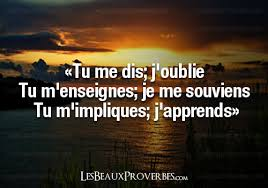 Références  bibliographiques 1
Patel HP. The abnormal urinanalysis. Pediatr Clin N Am 2006:325-37.
 Pels RJ, Bor DH, Woolhandler S, Himmelstein DU, Lawrence RS. Dipstick urinalysis screening of asymptomatic adults for urinary tract disorders. II. Bacteriuria. JAMA 1989;262:1221-4. [Medline]
 Woolhandler S, Pels RJ, Bor DH, Himmelstein DU, Lawrence RS. Dipstick urinalysis screening of asymptomatic adults for urinary tract disorders. I. He-maturia and proteinuria. JAMA 1989;262:1214-9.
 Agency for healthcare research and quality. U.S. Preventive services task force (USPSTF) : Screening for bladder cancer. Rockville, MD;2004.
 Patel HD, Livsey SA, Swann RA, Bukhari SS. Can urine dipstick testing for urinary tract infection at point of care reduce laboratory workload ? J Clin Path 2005;58:951-4. [Medline]
 Sultana RV, Zalstein S, Cameron P, Campbell D. Dipstick urinalysis and the accuracy of the clinical diagnosis of urinary tract infection. J Emerg Med 2001;20:13-9. [Medline]
 Semeniuk H, Church D. Evaluation of the leukocyte esterase and nitrite test as a rapid screen for significant bacteriuria. J Clin Microbiol 1999;37:3051-2.
 Oneson R, Groschel DH. Leukocyte esterase activity and nitrite test as a rapid screen for significant bacteriuria. Am J Clin Pathol 1985;83:84-7. [Medline]
Références  bibliographiques 2
Wilson ML, Gaido L. Laboratory diagnosis of urinary tract infections in adult patients. Clin Infect Dis 2004;38:1150-8. [Medline]
 Geyer SJ. Urinalysis and urinary sediment in patients with renal disease. Clin Lab Med 1993;13:13-20. [Medline]
 Graziani MS, Gambaro G, Mantovani L, et al. Diagnostic accuracy of a reagent strip for assessing urinary albumin excretion in the general population. Nephrol Dial Transplant 2009;24:1490-4.
 Guy M, Newall R, Borzomato J, Kalra PA, Price C. Diagnostic accuracy of the urinary albumin : Creatinine ratio determined by the CLINITEK microalbumin and DCA 2000+ for the rule-out of albuminuria in chronic kidney disease. Clin Chim Acta 2009;399:54-8. [Medline]
 Simerville JA, Maxted WC, Pahira JJ. Urinalysis : A comprehensive review. Am Fam Physician 2005;71:1153-62. [Medline]
 Richet G. Néphrologie. Paris : Editions Ellipses, 1988.
 Balcells A. Examens de laboratoire pour le praticien. Paris : Masson, 1998.
 Verdesca S, Brambilla C, Garigali G, et al. How a skillful (correction of skilful) and motivated urinary sediment examination can save the kidneys. Nephrol Dial Transplant 2007;22:1778-81. [Medlin